Welcome to this Webinar
The talk will begin in a few minutes

Please Mute your mics and Turn Off your video

Use the chat window to ask questions during the talk
1
Notes
This set of slides is the Master copy

Use it for a half-day workshop

It has too much details for a one-hour talk

Modify the talk depending on the audience
3
Acknowledgements
Co-instructor of the course iitb-teachonline - Prof. Sahana Murthy
TAs of iitb-teachonline – Ashutosh Raina and Lucian Ngeze

Co-creators of LCM model – Sahana Murthy, Sameer Sahasrabudhe, Jayakrishnan M.
Post-docs on LCM – Gargi Banerjee, Veenita Shah, Mrinal Patwardhan

Tutorials on Tools – Yogendra Pal, Kameswari Chebrolu, P Sunthar, Bhaskaran Raman, Kannan Moudgalya, Santosh Noronha

TA support for upcoming Moodle course – ET PhD students!
4
Educational Technology, IIT Bombay
Inter-Disciplinary Program, started 2010
 5 Core faculty
 Associate faculty from other departments
 2 Post-docs
 25 PhD research Scholars;  12 PhDs graduated
 Started an M.Tech program in 2019

(ET is distinct from CDEEP, which provides lecture recording services)
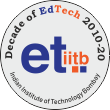 5
Google - Educational Technology, IIT Bombay
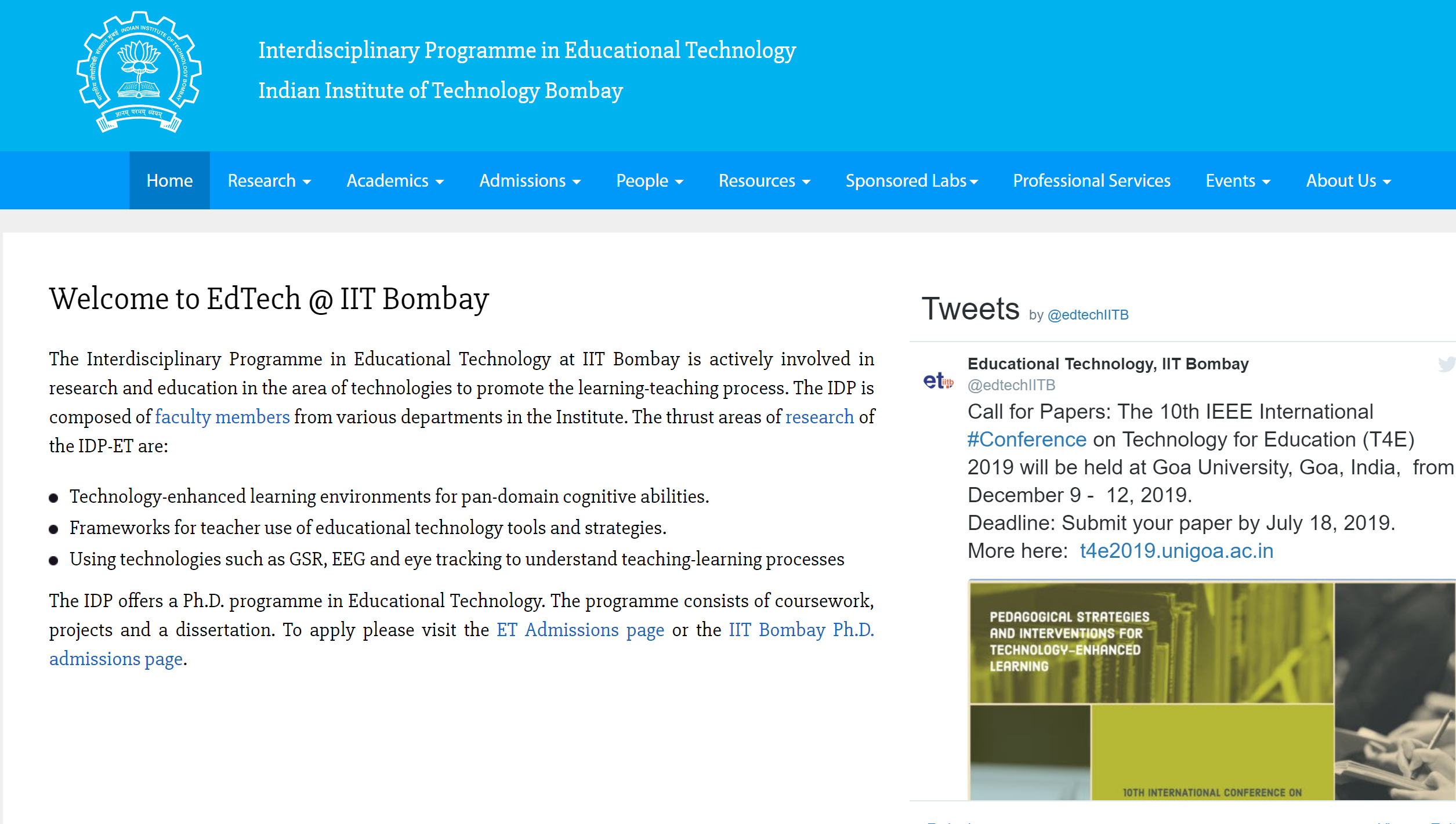 6
What we do in Educational Technology?
Adaptive and
Personalized 
Tutoring Systems
Virtual Reality
Augmented
Pedagogy & Technology for individual and collaborative learning
Makerspace
MOOCs
Games
Learning environments
Assessment
Eye Tracking
Analytics
7
What do we do? – At a glance
Research: 
TELoTS: Technology enhanced learning of thinking skills
TUET: Teacher use of educational technologies
EDA: Educational data analytics
EmergE: Emerging technologies
Development: 
MOOCs: Massive open online courses – IITBombayX
Trained 5000+ college teachers, 5000+ school teachers
Handbooks: Resources for ET researchers and teachers
RMET, LOBE, …
Tools: To support teaching-learning process
iQuE, iSAT, CuVIS, …
Consultancy
Outreach
Sponsored Projects
Sponsored Research Labs
8
Online instruction
9
Before you begin a Webinar / Live interaction
1) Appoint a moderator:                          for this session - Prof. Sahana Murthy
To keep track of questions being posted on the chat
To alert the speaker if any question/comment needs immediate response
To ‘pass the Mic around’ during any interaction phase

2) Remind participants of the communication protocol:
Please keep your Mic Muted and Video Off
Speak only when the moderator says it’s your turn

3) Share presentation material beforehand (if possible)
10
A note about this talk
I set out to make a one hour talk
IT ran away from me and became a three hour tutorial 

I couldn’t bring myself to delete any slides
They have so much useful information, I feel 

So I have just ‘hidden’ them for this presentation
Please download the ppt file and see the hidden slides for details of any point that interest you
11
Activity 1 – Each one say one
Consider your idea of online instruction, whatever it may be. Which aspect of face-to-face classes will you miss the most if you have to move to online instruction?


Take a minute to think about your answer.
Post your response in the chat window.
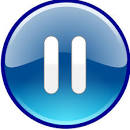 12
Is your response similar to any in this list?
Possible occasionally   [Video call]
Limited gestures                  [Video]
Not advisable

Adapting possible         [Feedback]
Not always in real-time [Analytics]

Use a tablet                 [Ex: Wacom]
Possible           [Ex: Khan Academy]

Possible, and essential      [Forum]
Possible                         [Forum, VC]
Making eye contact
Using gestures
Walking around

Seeing students’ faces
Adapting in real-time

Writing on the board
Step-by-step derivation

Interaction
Doing Q & A
Moving
Online
13
[Speaker Notes: If your response is not in this list, we can discuss it during Q & A.
@Moderator: Note new responses in order to expand this slide.]
Face-to-Face 	vs 	Online classes
Course Materials
70%
60%
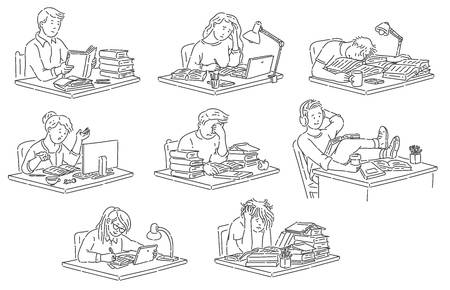 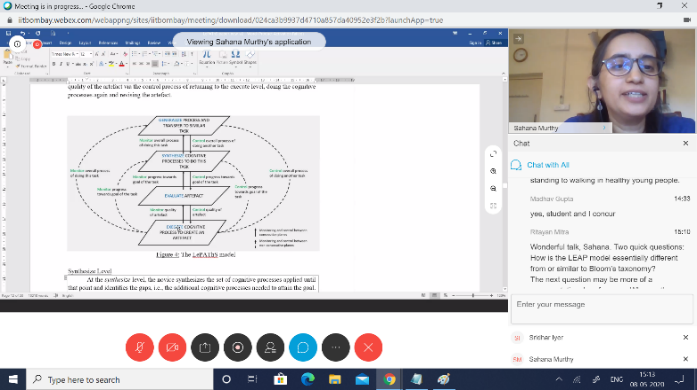 40%
30%
14
[Speaker Notes: Online typically involves flipping the classroom.
Make the material available to students; Let them go through it as per their convenience; Do a live interaction]
Why bother to change our way of lectures?
What if we do:
Go to a virtual classroom (e.g. Zoom meeting)
Do a live lecture with students who are able to attend

Use the meeting software itself to record the lecture
Make the recording available to students who were not able to attend

Use Moodle to upload resources, give assignments, have discussions and conduct quizzes
15
[Speaker Notes: Seems easy - learn to use the meeting software and to record one’s writing, if required.]
Problems with virtual classrooms
Consider from students’ point of view

Access issues 
	No smart phone 
	Shared device 
	Lack of flexibility in schedule
	Power, Network

2) Hour-long lecture, and over a screen – engagement?
16
[Speaker Notes: The connectivity, access and affordability for internet varies widely in our country. 
Do not assume that students have the same access as you do, or that it is uniform for all students.
Conduct a survey for your class/institute and get to know your local context/reality.]
Problems with recorded virtual classrooms
Uploading recordings of live sessions may be useful

Not sufficient because 
Glitches in recordings (voice break, frozen frame) – lose student attention

Many students study for the test - even short lectures (~10 min) are not watched fully by most; high variability in student motivation
Network bandwidth issues – connectivity, mobile data plan 

Lecture alone not enough – need activities for deeper engagement
17
[Speaker Notes: There is a lot of data and studies to support the above points.
Highly motivated students will find ways to attend virtual classroom, persevere through glitches in recordings. 
What percentage of your class falls in this category?]
Emergency remote teaching
Giving a lecture in a virtual classroom + Uploading its recording, is a form of emergency remote teaching (ERT)

Primary objective of ERT - provide temporary access to instruction and instructional material in a manner that is quick to set up and reasonably easy to access, during an emergency 
Typically, ERT attempts to mimic the actions in a face-to-face class
ERT is likely to be ineffective for student engagement and learning

This mode should be used sparingly (< 20% of the course)
18
[Speaker Notes: Use of remote teaching to deliver instruction that would otherwise be done face-to-face, is not wrong.
ERT is likely to be ineffective for student engagement and learning.]
Online instruction
The goal is to exploit the power of the online medium and utilize it to promote effective student learning
19
[Speaker Notes: Attempting to mimic classroom actions in the online medium is not the goal.]
Online instruction involves
Making course materials available for asynchronous access

Giving immediate practice activities and timely feedback to students

Conducting synchronous meetings to address queries and do tutorials

Providing a forum for learners to discuss the content with each other and the instructor
Course Materials
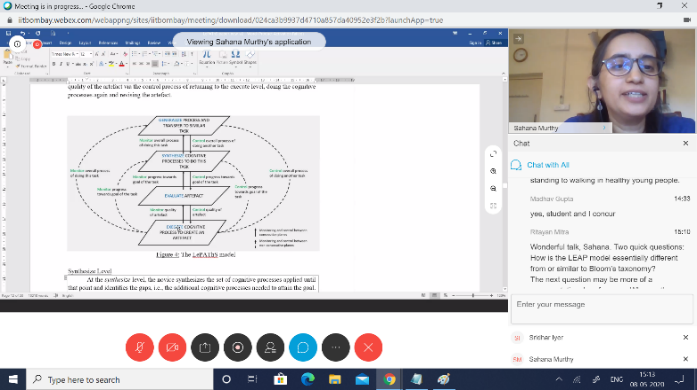 20
Activity 2 – Self-select your level
How comfortable are you with having to do online instruction? Choose the option that best describes you. No need to disclose your choice.

I am comfortable. Ex: I already use Moodle lessons or create flipped class videos or have discussion on Piazza
I think I can manage with some training. Ex: I use Moodle for conducting quizzes. I am comfortable with learning new software
I am daunted by having to move online. Ex: I use only the most basic features in Moodle
21
What do the options indicate?
Read the conceptual parts of iitb-teachonline course. Take your own decisions about which tools to use.


Go through the course in some detail, both the concepts and the technology tools. Note the recommendations. Do what works for you.


Don’t Panic. Go through the conceptual parts. Your TAs, CDEEP staff and other colleagues are there to help you with the technology parts.
Moving
If you chose option 1
(I am comfortable)



If you chose option 2
(I think I can manage)


If you chose option 3
(I am daunted)
Online
22
Activity 3 – Identify your concerns
Which aspects of online instruction do you feel daunted by, if any?
Choose all options that apply to you. No need to disclose your choices.

Making videos
Time required to prepare for each class
Using the online platform (like Moodle features)
Interacting with students synchronously (like Zoom meetings)
Doing online assessments 
Having to use technologies in general
Uncertainty of technology support from institute
23
Addressing each concern
Plenty of Do-it-Yourself tools
Curate content from open educational resources
Local tutorials by colleagues
Get familiar with features of meeting software
Simple tools exist, and colleagues with expertise
There is no option now!
Several committees are working on it 
Making videos
Time required to prepare for each class
Using the online platform
Interacting with students synchronously
Doing online assessments 
Having to use technology in general
Uncertainty of technology support from institute
Moving
Online
24
Pause here – for feedback to speaker
In a face to face class, I would pause here and say “Is this making sense?”. Then look around the class to get feedback

In this Webinar: Let me ask the same question now,
“Is this talk making sense, so far?”
 
Please type Yes or No in the chat window
Use the chat window to ask questions during the talk
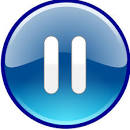 25
Six principles
Concepts overview
One slide on each
26
[Speaker Notes: Principles are not sacrosanct. They are recommendations for effective student learning.
Some terminology will be introduced. Please refer www.lcm-model.org for details.]
Principle #1
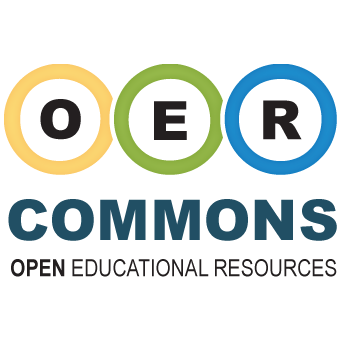 Curate before you create
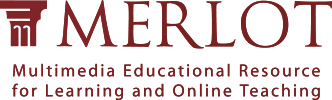 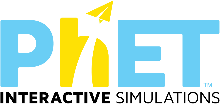 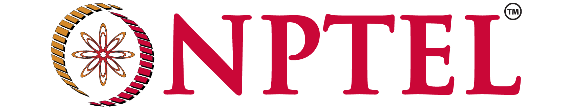 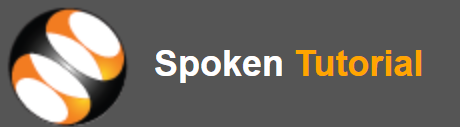 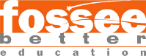 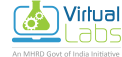 27
[Speaker Notes: There is a lot of good content already available. Don’t re-invent, instead re-purpose.]
For applying principle #1 – Use OER repositories
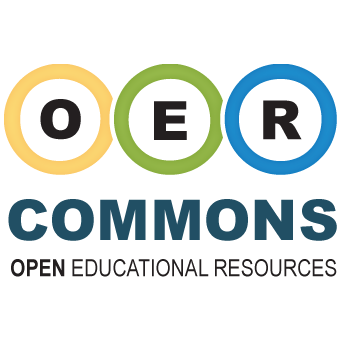 What: Find Open Edu Resources for your topic 
Why: Content creation is time-consuming and effort intensive; There is a lot of good content already available
How: 
Use your own previous recordings (if any)
Use a colleague’s, in your department
Use a colleague’s, in another institute (NPTEL)
Find other OER repositories
Create activities for students to assimilate and apply the content
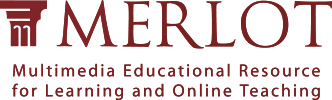 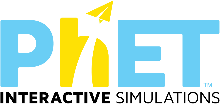 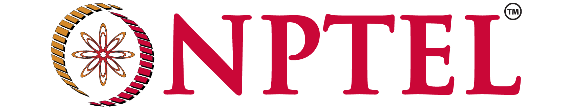 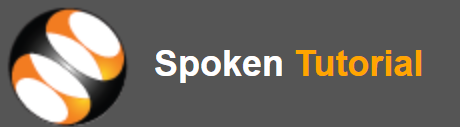 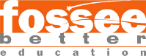 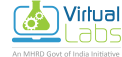 28
[Speaker Notes: Curation is also a creative activity
Check institute policy regarding percentage of a course that can be covered using curated materials]
Principle #2
Keep videos short,
and insert reflection spots
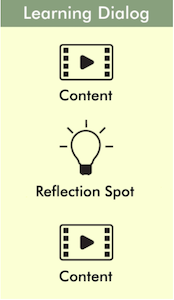 29
[Speaker Notes: Don’t do long lectures. Instead chunk them into multiple LeD.]
For applying principle #2 – Create Learning Dialog (LeD)
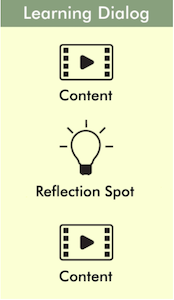 What: Create short videos with pause points

Why: Even short videos are not watched fully

How: 
Split your face-to-face lecture into a few chunks (sections within the lecture)
Insert a Reflection Spot into each chunk
Create you LeD
30
LeD Constructor
What is it: Template and scaffolds to create your LeD 
Download from this link
Identify LeD title
Choose your topic
Identify the breakpoints
Give title for LeD
Create LeD outline
Create flow of LeD content
Identify reflection spot position and broad idea for activity
Write LeD script
Create script for content to be recorded before reflection spot
 Create activity for Reflection spot; Typically, one or two RS per LeD. 
Create script for content after reflection spot
Refine and rehearse
Refine LeD script/slides
Rehearse
31
Principle #3
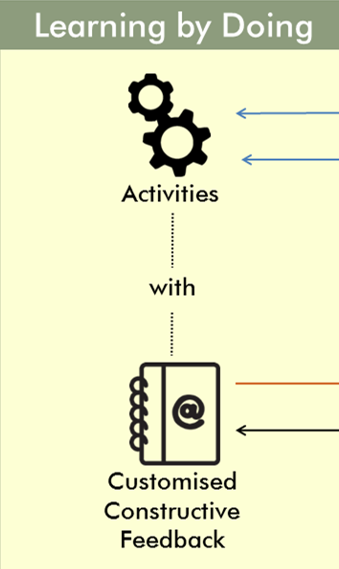 Give practice opportunity,
immediately and frequently,
and give feedback
MCQs, short answer
Objective/Subjective
32
[Speaker Notes: Split your homework into a few chunks, corresponding to your LeDs.]
For applying principle #3 – Design Learning by Doing (LbD)
What: Give questions immediately after LeD

Why: Immediate practice and feedback

How: 
Split your homework or assignments into a few chunks, corresponding to your LeDs
Plan feedback to be given for the questions
Create you LbD
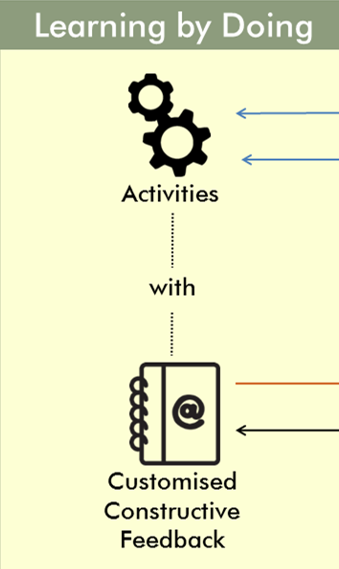 MCQs, short answer
Objective/Subjective
33
LbD Constructor
What is it: Template and scaffolds to create your LbD 
Download from this link
Identify concepts for LbDs at various cognitive levels

Choose the LeD for which you want to create LbDs
Identify the concept(s) in the LeD for which you want the students to 
attain at recall-understand level
do practice at apply level
Create LbDs at Recall-Understand level for concept attainment

Write 2-3 recall-understand level questions for concept attainment
Decide pedagogical & technological format for each question
Design constructive, customized feedback for each question
Create LbDs at Apply level for practice

Write 2-3 Apply level questions for practice.
Decide pedagogical & technological format for each question
Design constructive, customized feedback for each question
Create LbDs at higher cognitive levels for knowledge integration
Choose concepts from multiple LeDs that need to be integrated 
Create an activity that requires complex analysis or synthesis
Design feedback
Decide the format for implementing activity & feedback
34
Principle #4
Provide diverse resources to cater to different students,

and incentivize the access to resources
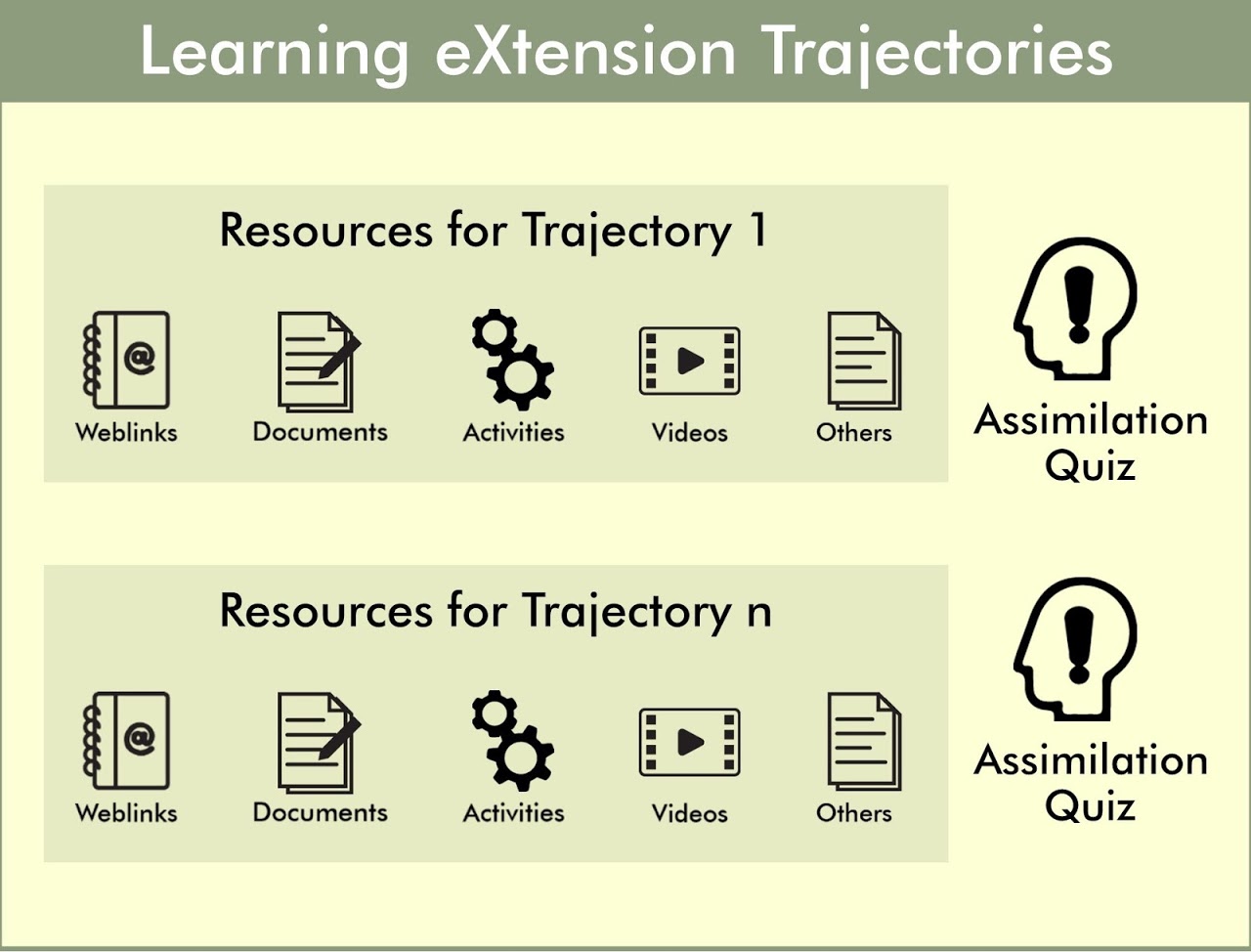 35
[Speaker Notes: Give an explanation]
For applying principle #4 – Provide LxT
What: Provide additional resources to cater to diversity in students

Why: Address prerequisites, advanced material, language

How: 
Find OER resources
Incentivize learners with a Quiz
Create you LxT
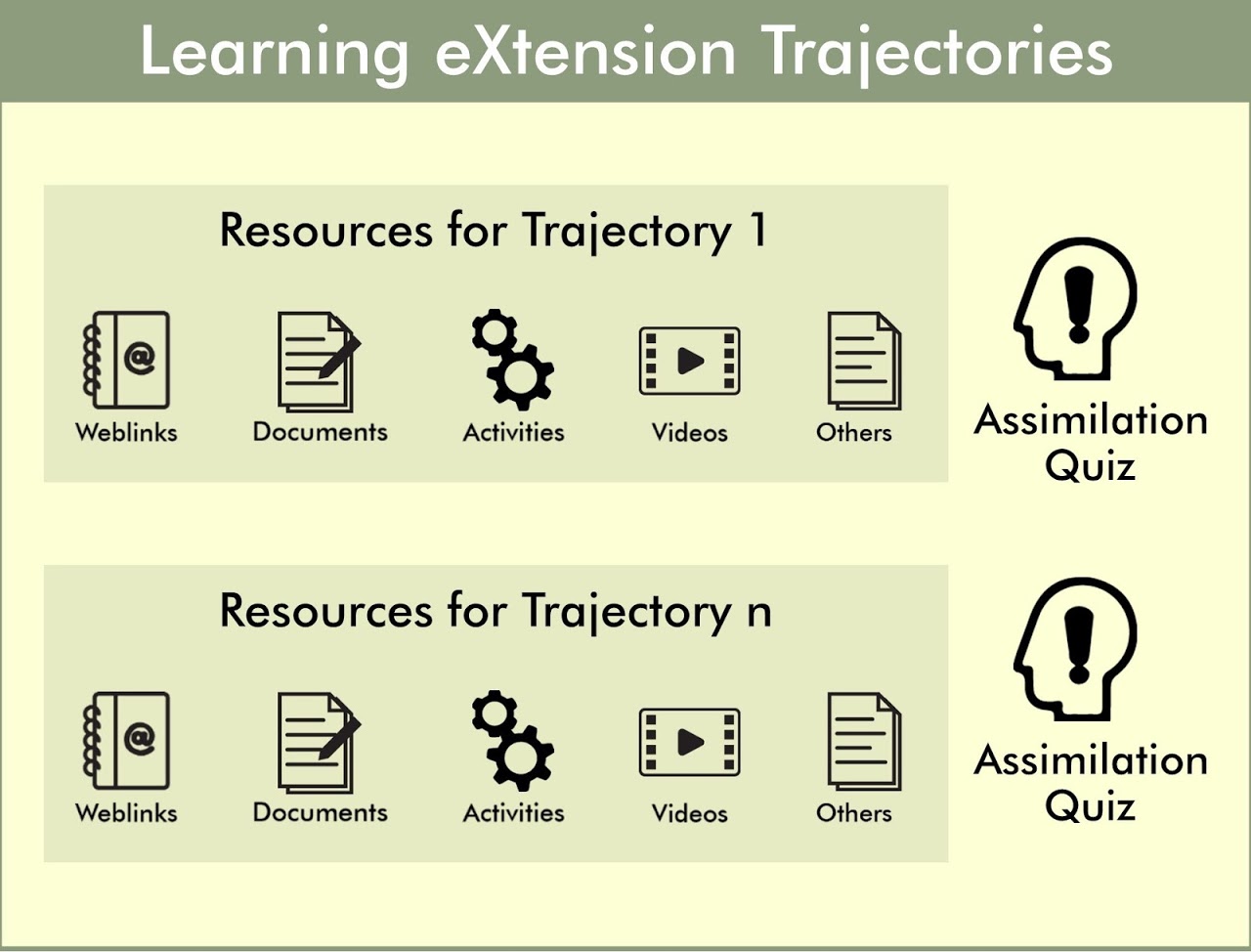 36
[Speaker Notes: Each Trajectory itself may have diverse types of resources for the same goal
Assimilation Quiz is a recall level question to check if students have accessed a particular resource]
LxT Constructor
What is it: Template and scaffolds to create your LxT 
Download from this link
Identify Trajectories
List all possible categories
Identify modules/LeDs for LxTs
Prioritize the categories
Identify Resources
Search for resources
Check copyright
Finalize resources
Create Tasks
For each Trajectory create a task that they should do with the resource
Create Assimilation Quiz
Identify an information that learner should see in the resource
Create a question that checks whether the student saw the information
37
Principle #5
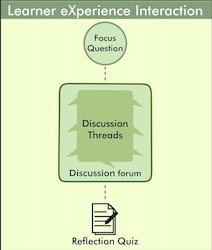 Leverage peer-learning,
 
to bring in diverse perspectives and solutions,
discover additional resources,

 and avoid isolation issues
38
[Speaker Notes: Give an example here]
For applying principle #5 – Create LxI
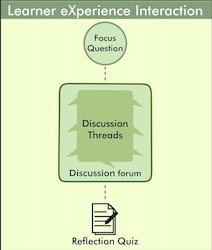 What: Sharing knowledge and perspectives; Utilize discussion forums effectively

Why: Several benefits of peer-learning

How: 
Foster meaningful discussions
Write focus question
Incentivize learners to participate 
Give a Quiz based on the discussion
Create you LxI
39
LxI Constructor
What is it: Template and scaffolds to create your LxI 
Download from this link
Choose a topic for the LxI
Go through the topic/s of the LeD/s for the module 
Decide on a topic which
allows multiple viewpoints which are  valuable for discussion
Allows learner to draw upon his/her experiences
Create the reflection quiz
Write 1-2 questions such that the answers require
reading the responses in the discussion
reflecting on the responses
Expressing about what they learned from others’ posts
Incentivise
Write the focus question
Create a question/activity for your students focusing on the chosen topic
Question/activity  should elicits multiple, diverse viewpoints
Provide detailed instructions for 
Writing the answer
Reading and commenting on others’ posts
40
Principle #6
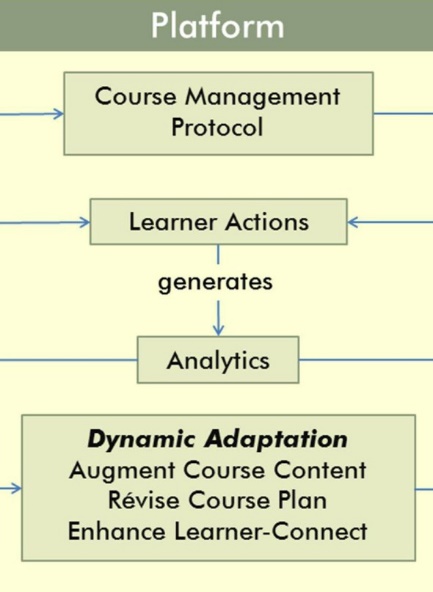 Respond to student actions, in a timely and appropriate manner
41
[Speaker Notes: See how they are doing in the course, what they are saying in the discussion forums.
Adapt instruction, Recognize participation.]
For applying principle #6 – Do Orchestration
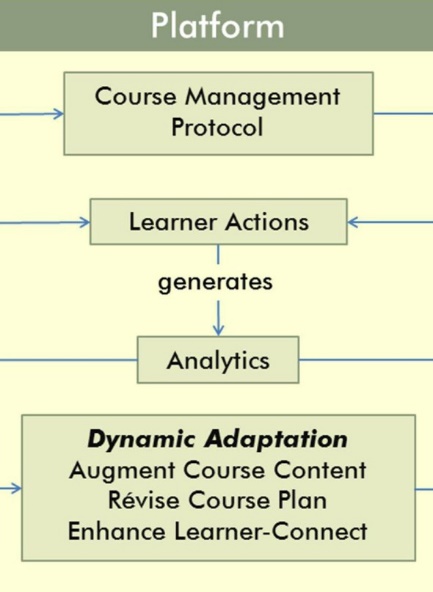 What: Respond to learner actions as the course progresses

Why: Maintain connect; Keep course on track

How: 
Do live interactions once in a while
Communicate frequently using email
Respond to discussion forum posts
Use analytics provided by the platform
42
[Speaker Notes: Write some examples here]
The LCM model – operationalizes the principles
www.lcm-model.org
Clarification
Discussions
Focus question for discussion + Peer interaction + Reflection Quiz
Learner Experience Interaction
Lectures
Content + Reflection Spot
Learning Dialogs
Activities + Customized Feedback
Resources + Assimilation Quiz
LeD
LxI
Orchestration
LxT
LbD
Homeworks
Assignments
Practice problems
Additional readings
Self-study material
Learning Extension
Trajectories
Learning
by Doing
43
Activity 5 – Map your course to LCM
1) Choose the type of your course:
My course has more of:
Lectures and Tutorials (Practice)
Readings and Class discussions
Combination of both of the above

2) Map your course to LCM elements:
	– LeD, LbD, LxT, LxI
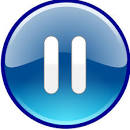 44
Mapping for your course
My course has more of:

Lectures and Tutorials (Practice) – Do more LeD and LbD

Readings and Class discussions – Do more LxT and LxI

Combination of both of the above – Do a combination
45
Transitioning to online - Conceptual summary
Your corresponding online course:
LeD – chunk each lecture into sections and include reflection spot in each chunk
LbD - chunk each homework into sections corresponding to each LeD and include immediately
LxT – close the loop for additional readings with an Assimilation Quiz
LxI - Give focus questions for discussions and close the loop with Reflection Quiz
Depends on technology and policy
Your face-to-face course:
Lectures and Notes

Homeworks, Assignments

Additional Readings

Interesting Debates, Discussions
Proctored Exams
46
[Speaker Notes: Ungraded Assessments can be done using LbD – Give practice questions with self-evaluation rubrics
Graded Assessments can be done using LbD – Give points for each question
Graded Assessments can be done using LxT and LxI – Give points for Assimilation Quiz and Reflection Quiz]
Pause here – for feedback to speaker
Let me ask a question now,

“Is this talk making sense, so far?”
 
Please type Yes or No in the chat window
Use the chat window to ask questions during the talk
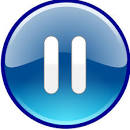 47
Technologies overview
48
Hardware resources
Institutional Resources
Studios (Recording)
CDEEP (ones used for f2f class)
Smaller studios (offline recording)

Platform (LMS)
Peak load calculations
Server size, Internet bandwidth

Meetings (Live interaction online)
Internet bandwidth, Software licenses
Capturing lectures
Camera/ webcam
Headphone/ Earbuds
Tablet / Paper
Recorder/ Mobile phones
Editing lecture videos
Laptop/ Desktop

Uploading videos
Server space
Internet (bandwidth)
49
Software resources
Purposes and corresponding technologies
Creating Content
Video creation – Examples: OBS, Screen recorder, Zoom
Activity creation - Examples: Moodle, Mentimeter, Padlet

Delivering Content
Platform – Examples: BodhiTree, IITBombayX, Moodle
Video hosting – Examples: YouTube, Drive, KPoint

Live interaction – Examples – Zoom, Meet, BigBlueButton, WebEx
For details of technologies visit the course page - iitb-teachonline
50
[Speaker Notes: Talk about criteria for choosing technology]
What to compare in technology tools?
Video creation – Ease of use, Time taken to render, Size of file, …
Activity creation – Ease of creation, giving feedback, Ease of doing, …
Platform – Ease of use for faculty and students, Support for LCM-based content creation and delivery, Grading and assessments, Analytics, …
Video hosting –Availability (anytime-anywhere), Security, Privacy, … 
Live interaction – Scaling, Sharing, Breakout rooms, …
…
Availability of tech-support (within your institute and elsewhere) is an important criteria for comparison, in addition to features.
 
For comparison of technologies visit the course page - iitb-teachonline
51
[Speaker Notes: Recommendations of specific technologies are not within the scope of this talk. See course page.]
Pause here – for feedback to speaker
Let me ask a question now,

“Is this talk making sense, so far?”
 
Please type Yes or No in the chat window
Use the chat window to ask questions during the talk
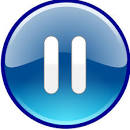 52
Preparing content
Website walk-through
Delivering content
Interacting with students
Making decisions
53
Activity 4 – Demo
Switch from WebEx window to your browser

Go to https://sites.google.com/view/iitb-teachonline/

Follow along with my commentary to browse the course

Switch back to WebEx window after the demo
54
Pause here – for feedback to speaker
Let me ask a question now,

“Is this talk making sense, so far?”
 
Please type Yes or No in the chat window
Use the chat window to ask questions during the talk
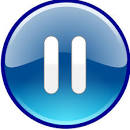 55
Technology choices
Options for your course
Pedagogical strategies
Pros-cons of choices
56
A good option
Use BodhiTree. It has in-built support to create content as per LCM model
+
Have one live interaction per week (using Zoom or any tool you prefer)

Advantages: Exploits the power of online instruction. Has analytics and exam features
Disadv: Not yet integrated with LDAP login; some learning involved if you are used to Moodle


Alternative platform: Use IITBombayX.

Advantages: Several large scale courses have been held; Support staff available
Disadv: Learning curve to figure out how to implement LCM model in the platform
57
A good option
Use BodhiTree. It has in-built support to create content as per LCM model

Pedagogical strategy:
Create multiple LeDs for flipped classroom content correspond to a lecture
Create corresponding LbDs for immediate practice
Create LxIs for peer-learning
Create LxTs for addressing diversity
Orchestrate through BodhiTree
Have one live interaction per week, for discussing the flipped classroom content

Advantages: Exploits the power of online instruction. Has analytics and exam features
Disadv: Not integrated with LDAP; some learning involved if you are already used to moodle
Alternatives: IITBombayX, Moodle, provided the features for implementing LCM are used
58
An acceptable option
Use Moodle + YouTube + Zoom

Pedagogical strategy:
Record your lectures (using OBS or Zoom or CDEEP)
Upload lectures on YouTube or Google Drive and Post the link in Moodle
Create activities, assignments and quizzes in Moodle
Have one live interaction per week (using Zoom or any tool you prefer)

Advantages: Sufficient tech-support available; Low additional investment for Institute
Disadv: Partially utilizes the power of online instruction; Moodle expertise play a major role
59
An acceptable option
Use Moodle + YouTube + Zoom

Pedagogical strategy:
Record your lectures (using OBS or Zoom or CDEEP)
Do chunking at the level of Lecture #N, sub-topic T. 
Include reflection spots in a few chunks
Upload lectures on YouTube/Drive and Post the link in Moodle
Create LbDs – Provide some practice questions (Moodle Quiz) after every chunk
Create LxTs – Provide links to additional resources and a Moodle Quiz to go with it
Live interaction - Do Zoom meeting once a week, for doubts and discussions

Advantages: Sufficient tech-support available; Low additional investment for Institute
Disadv: Partially utilizes the power of online instruction; Moodle expertise play a major role
60
An emergency option
Use  Zoom + YouTube + Moodle 
(emergency remote teaching)

Pedagogical strategy:
Do lectures in a virtual classroom (using Zoom or any tool), and record the live sessions
Upload the recording on YouTube/ Google Drive and Post the link in Moodle
Use Moodle features that you are familiar with, to give assignments and quizzes

Advantages: Easy to implement
Disadv: Not learner-centric

Recommendation: Include Activity slides in the live session, 
as demonstrated in this talk
61
Combination of options
Identify the content that you feel you *must* do yourself	50%
Create this content as close to LCM model as you can

Identify the content that is amenable to curation		30%
Find OER resources and give activities

Identify the content that could be left to live session		20% 
Do live interaction and upload video

*The percentages are only indicative. They vary depending on institute policy
62
Pause here – for feedback to speaker
Let me ask a question now,

“Is this talk making sense, so far?”
 
Please type Yes or No in the chat window
Use the chat window to ask questions during the talk
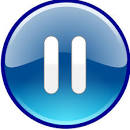 63
Time management
Content creation for online instruction takes at least 4X times as compared to the corresponding face-to-face class

Hence:
Curate resources
Give activities to assimilate the content
Get TAs to help with technology
Consult colleagues who have used the technology
64
Take-away
There is no single correct way of conducting online courses, just as in face-to-face teaching
It is not necessary for all faculty to have the same approach

Be aware of the trade-offs and take considered decisions, not to mimic face-to-face teaching as a default

It is sufficient if you start wherever you are comfortable and go up the levels gradually
65
Topics not covered in this talk
How to incorporate Virtual Labs
What to do about physical labs

How to conduct remote exams
What to do about proctoring 

What about learning analytics
How to use analytics meaningfully
…
66
What next?
We create a 2 weeks course on MoodleTake you through the modules of iitb-teachonline course
Provide help and feedback for you to create LCM elements

First run of the course – June 1 to June 15, 2020
Will have one live interaction per week

Sign up for getting the synchronous feel of a course, and interesting discussions with other IITB colleagues
67
Recording of this Webinar
This webinar is being recorded at the request of colleagues who are unable to join. This will be put up on an internal site.

An anonymized version of this webinar, not including any Q&A discussions, will also be put up on the site for review.

If no one has any objection or privacy concerns, the anonymized version will be put up on the course website - iitb-teachonline
68
Stop here – over to Moderator
Please enter your questions into the chat window
Speak as directed by the moderator

Please type your feedback / criticism for this talk, also in the chat window (or send to me by email – 
sri@iitb.ac.in)

Thank You
69
Download LinkThis presentation is available at:
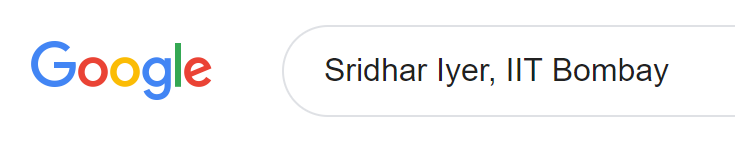 Then, Click on ‘Talks’
This presentation is released under Creative Commons-Attribution 4.0 License. You are free to use, distribute and modify it , including for commercial purposes, provided you acknowledge the source.
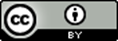 70